ПРОФЕССИЯ – СОТРУДНИК ПОЛИЦИИ, СОТРУДНИК ГОСАВТОИНСПЕКЦИИ
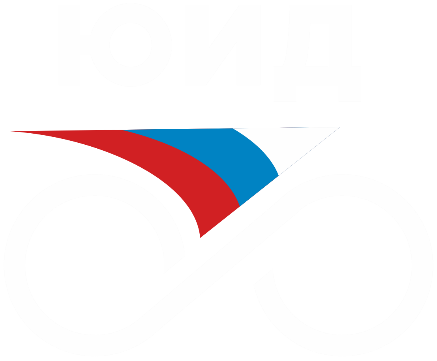 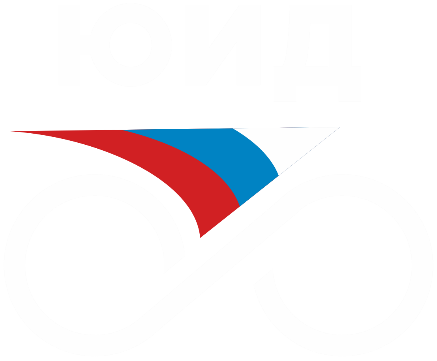 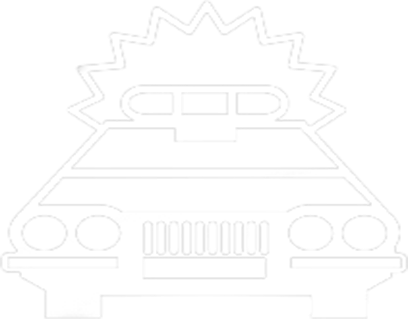 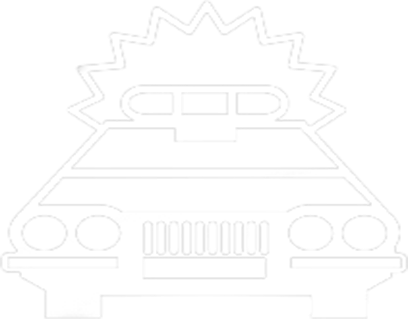 В Госавтоинспекции работают настоящие герои, которые каждый день рискуют своей жизнью ради спокойствия участников дорожного движения. 
Ежегодно 3 июля в нашей стране отмечается профессиональный праздник сотрудников Госавтоинспекции.
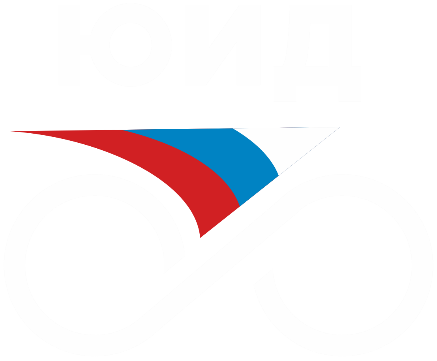 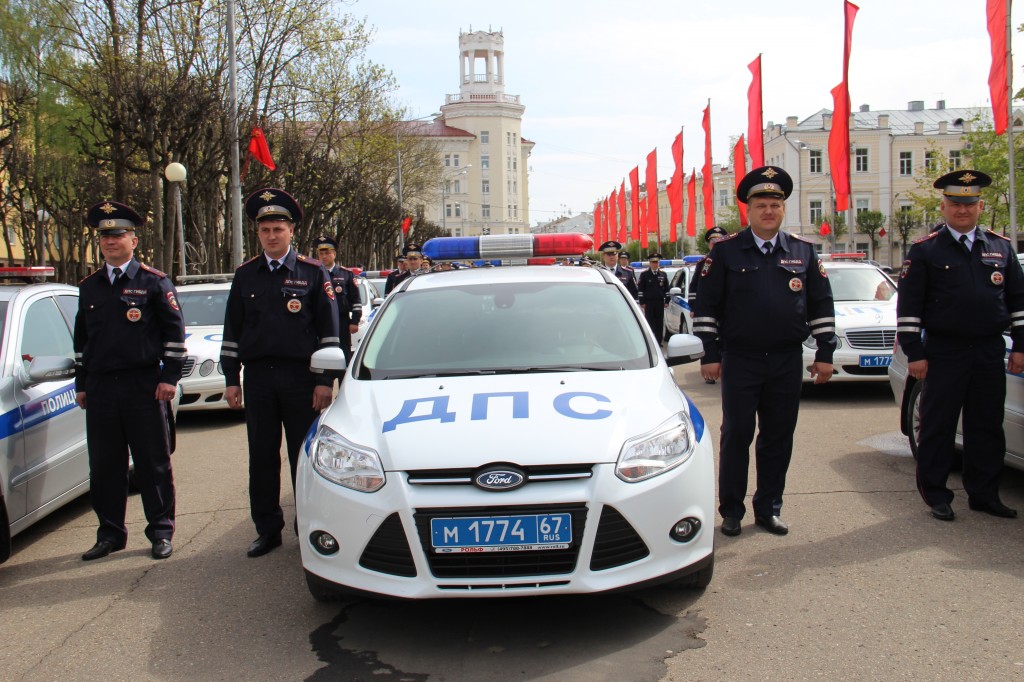 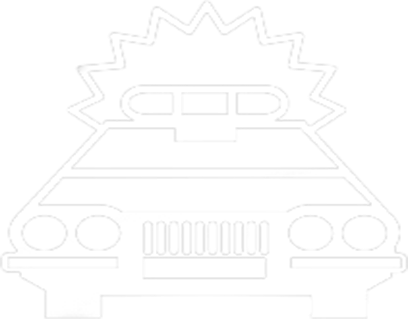 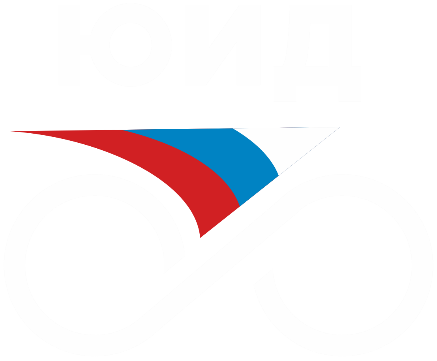 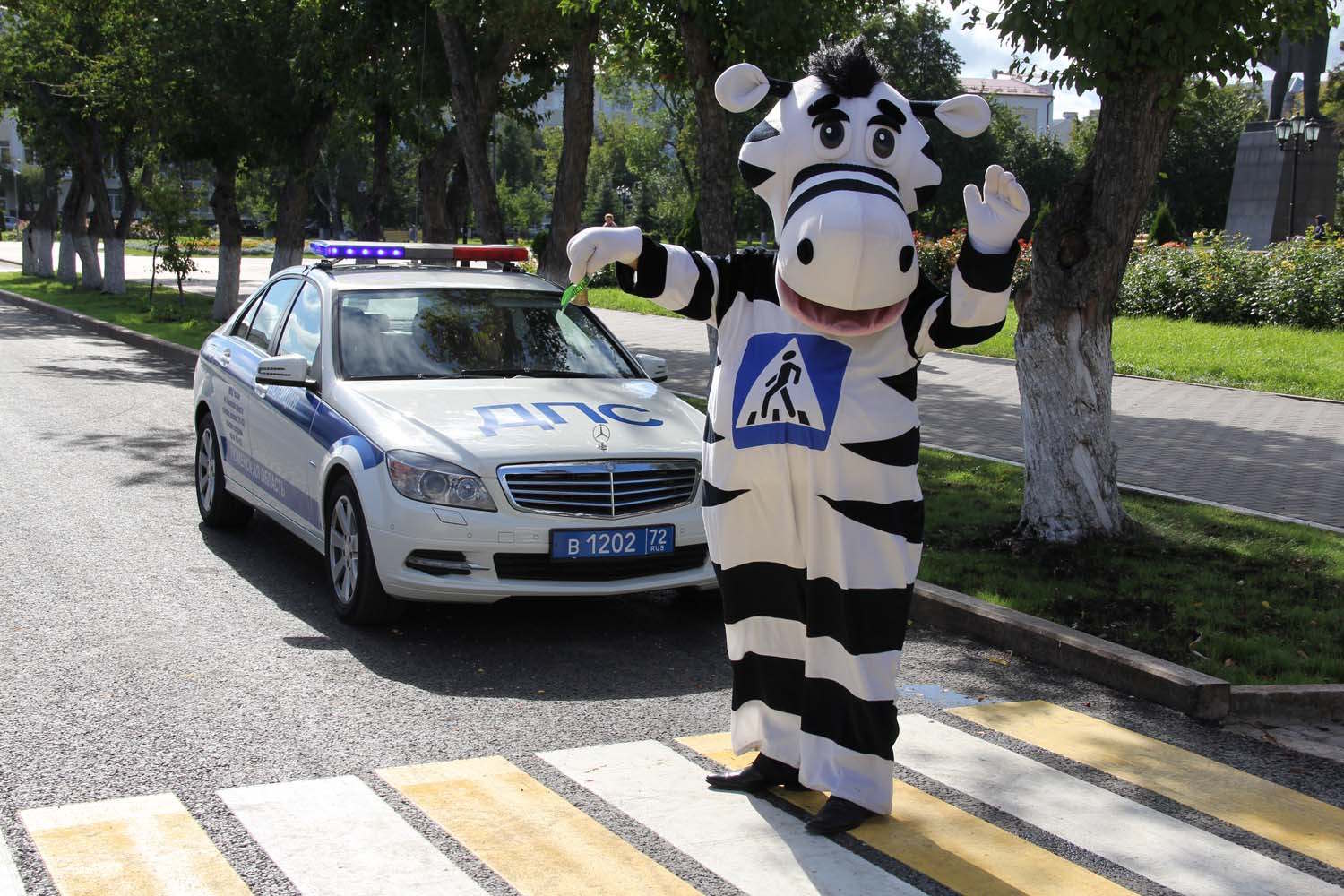 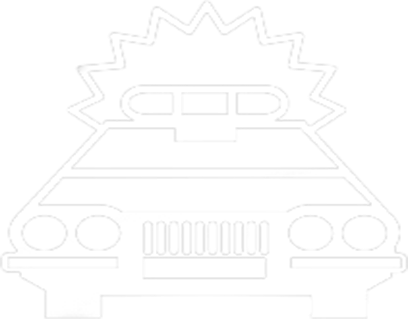 Работу по пропаганде безопасности дорожного движения также ведут сотрудники Госавтоинспекции. Их должность так и называется – инспектор по пропаганде безопасности дорожного движения.
В Белгороде в 2004 году установлен памятник Павлу Кирилловичу Гречихину – постовому, который штрафовал всех нещадно – ни на ранги, ни на звания не смотрел. А прославился тем, что выписал штраф собственной жене! Однажды от него досталось даже непосредственному начальнику!
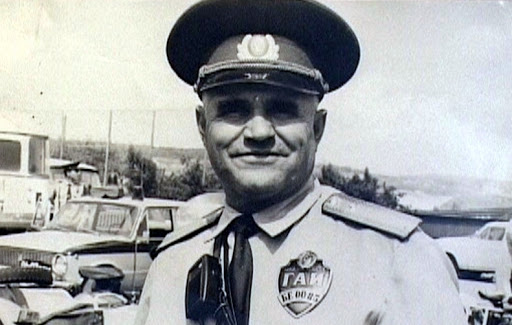 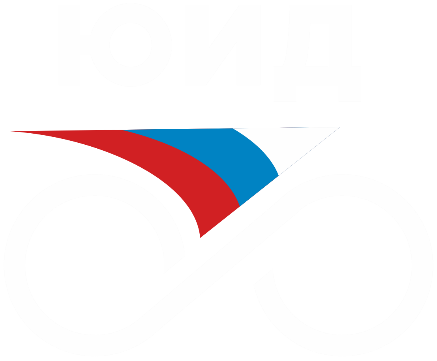 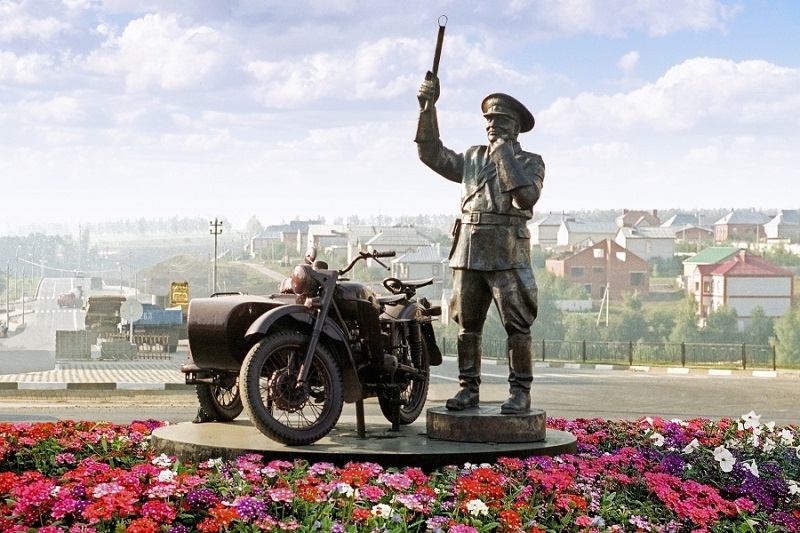 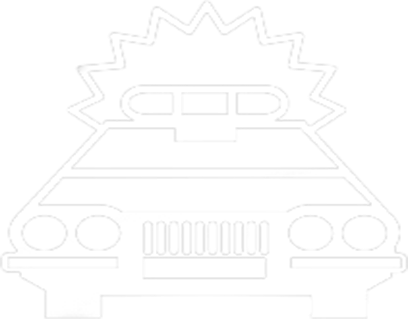 В Свердловске установлен памятник Михаилу Авксентьевичу Солодовникову, работавшему постовым инспектором с 1942 года (с начала зарождения службы постовых) по 1976 год.
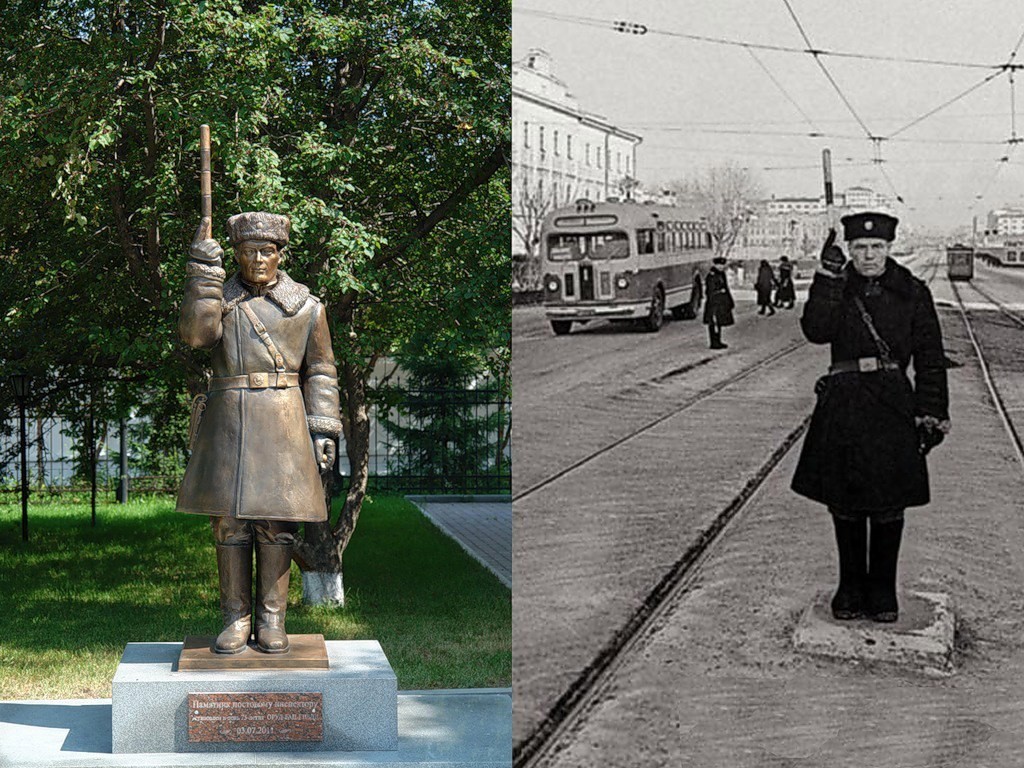 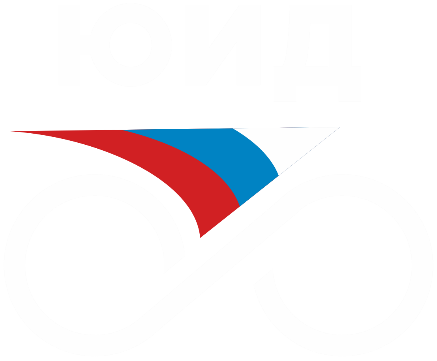 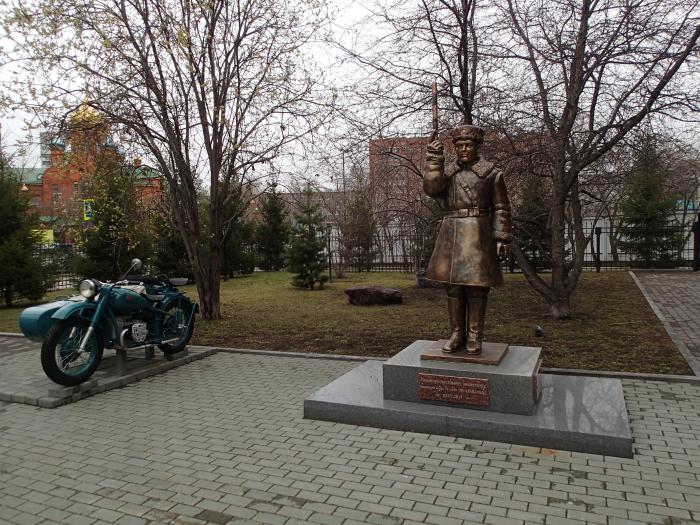 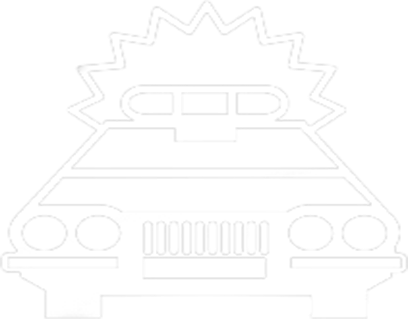 В Тюмени на постаменте рядом с патрульным мотоциклом стоит сотрудник Госавтоинспекции. Прототипом скульптурной композиции стал реальный человек – Григорий Истомин, который самоотверженно патрулировал дороги в течение 27 лет.
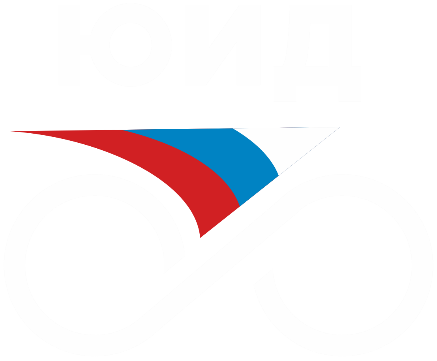 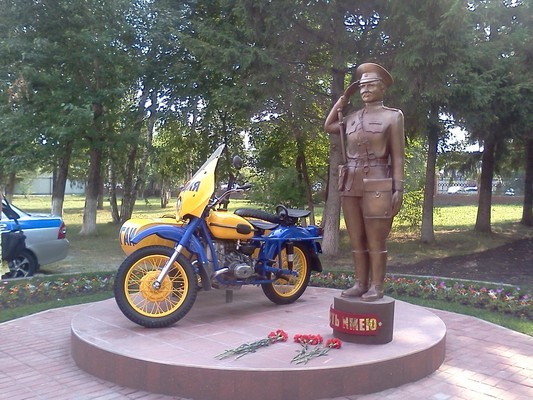 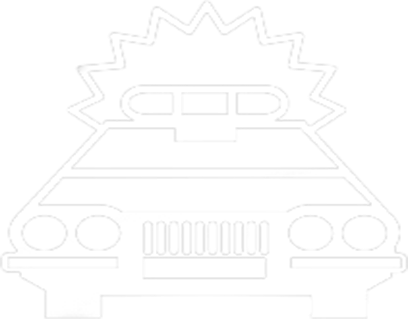 В Москве установлен памятник знаменитому постовому Дяде Степе из стихотворения Сергея Михалкова. 
Александр Рожников – автор памятника, запечатлел дядю Степу в тот момент, когда он помогает выбраться из светофора птичке. Спасенная птица не улетает, а остается сидеть на руке доброго милиционера – этот сюжет взят из мультфильма.
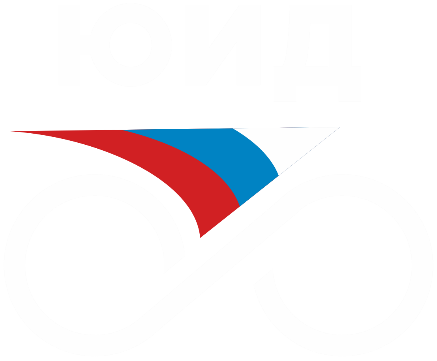 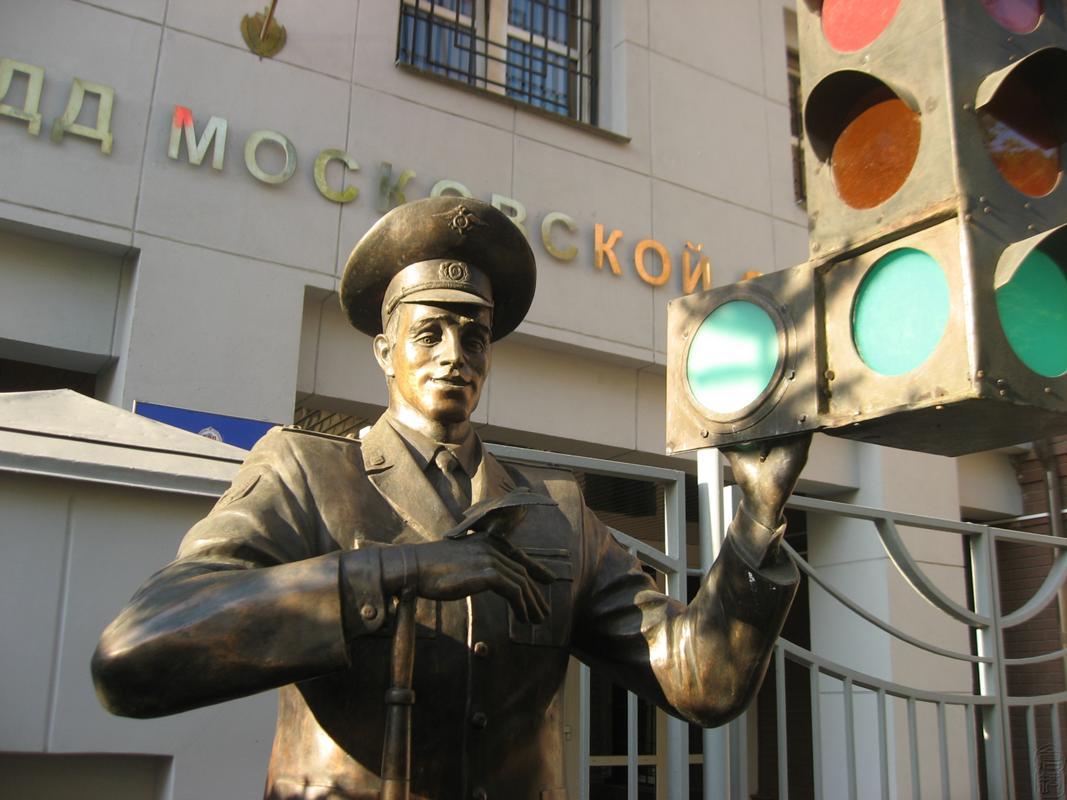 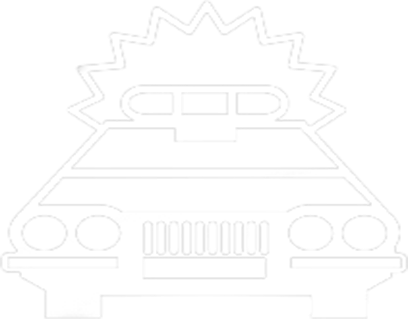